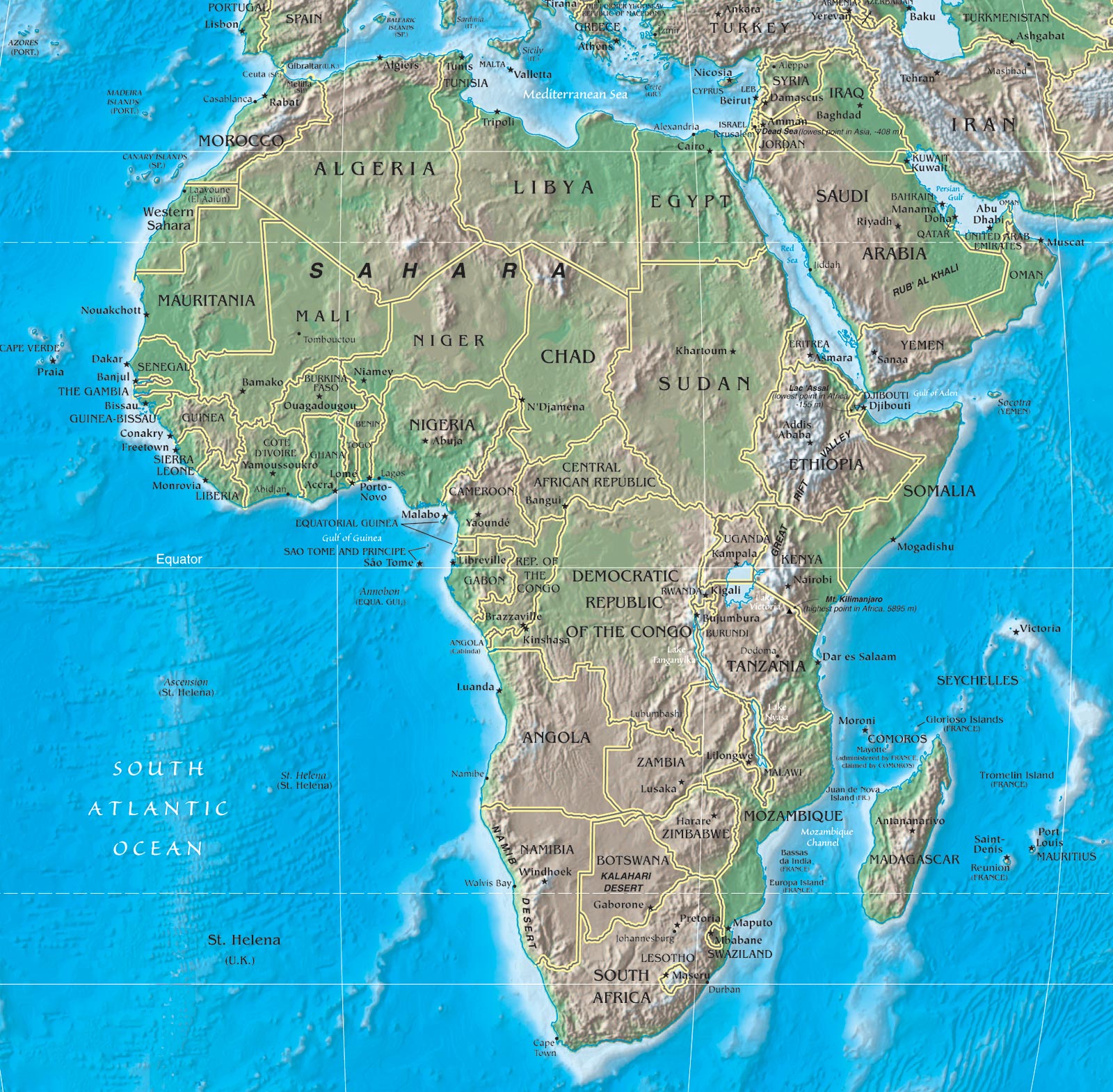 SOUTH SUDAN
SS7G1 The student will locate selected features of Africa.
SS7G1 The student will locate selected features of Africa.
Locate on a world and physical map:
SS7G1 The student will locate selected features of Africa.
Locate on a world and physical map:
• The Sahara
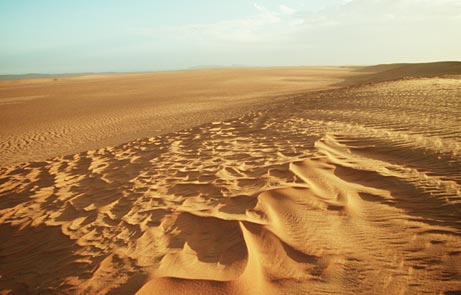 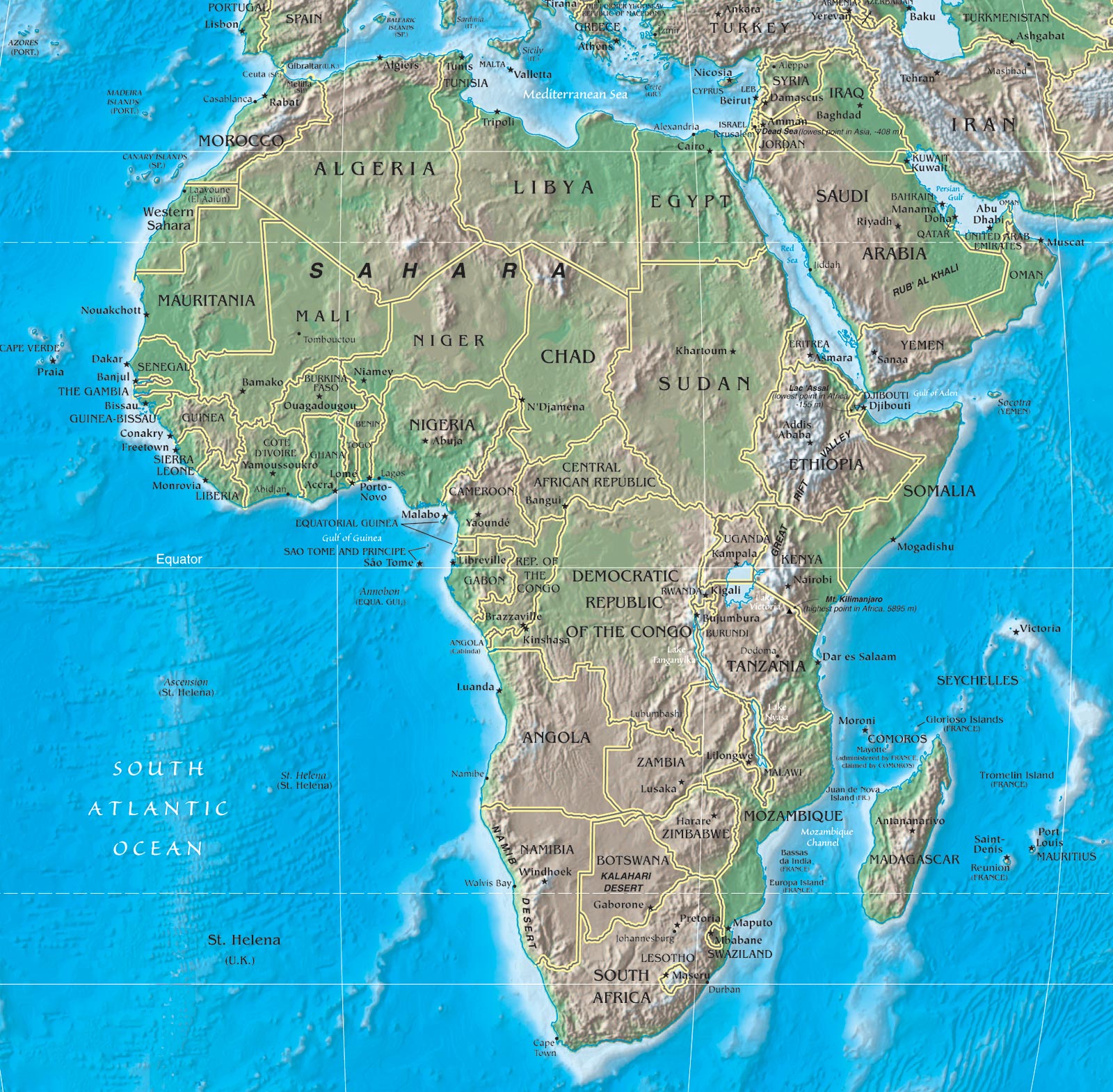 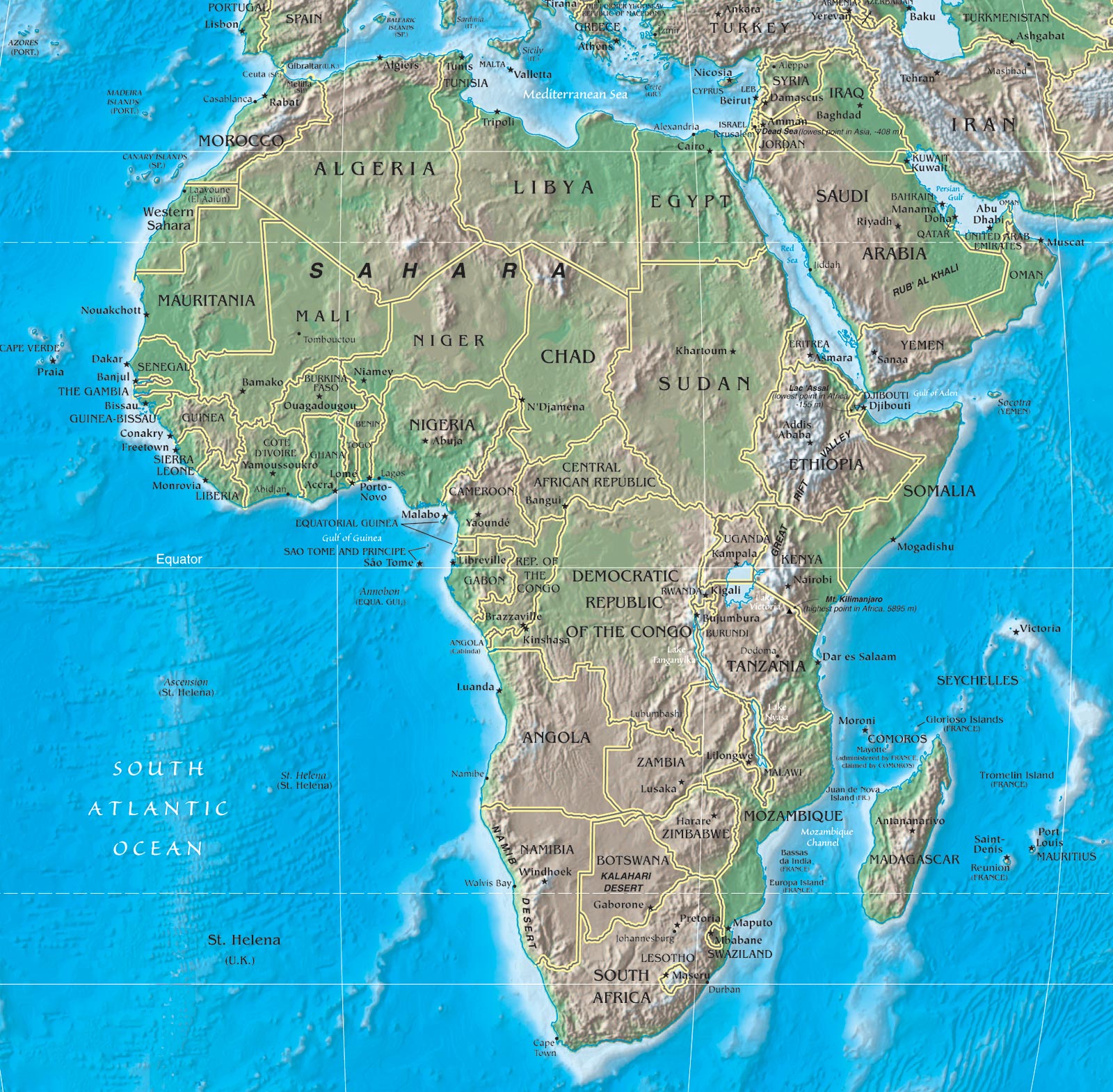 Sahara Desert
SOUTH SUDAN
Sahara
Runs east to west across northern Africa.
The largest desert in the world.
Few people live there.
Traders travel by camel caravan to jeeps and trucks, across the desert.
SS7G1 The student will locate selected features of Africa.
Locate on a world and physical map:
• The Sahara
• Kalahari Desert
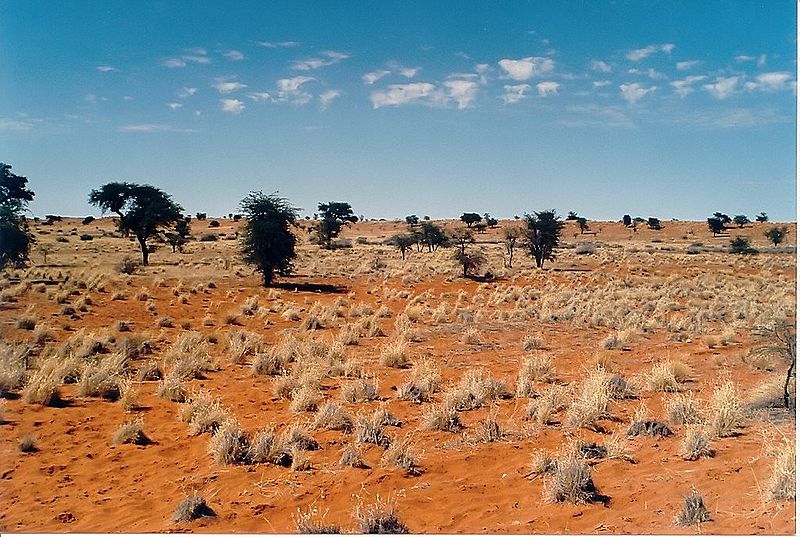 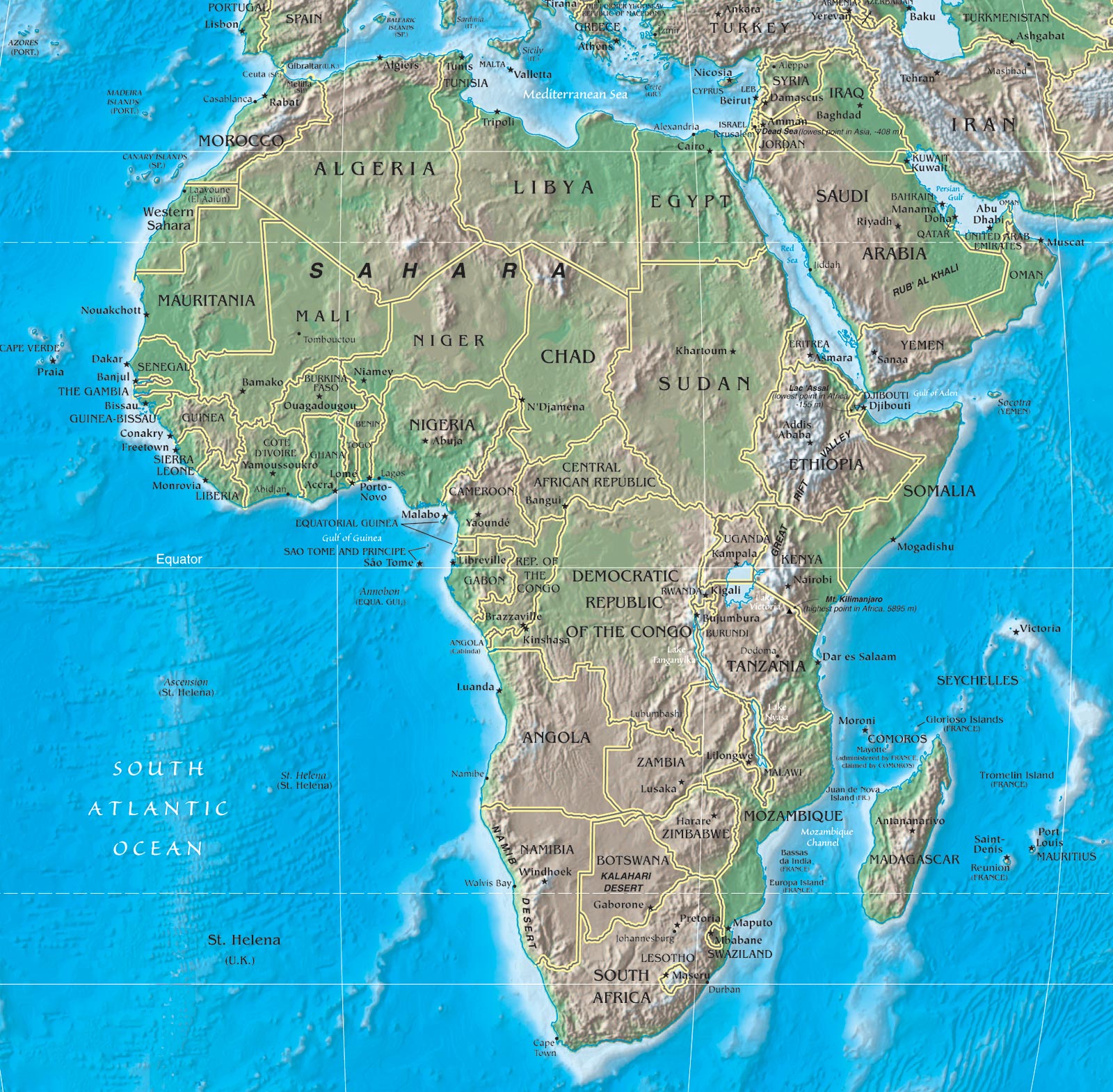 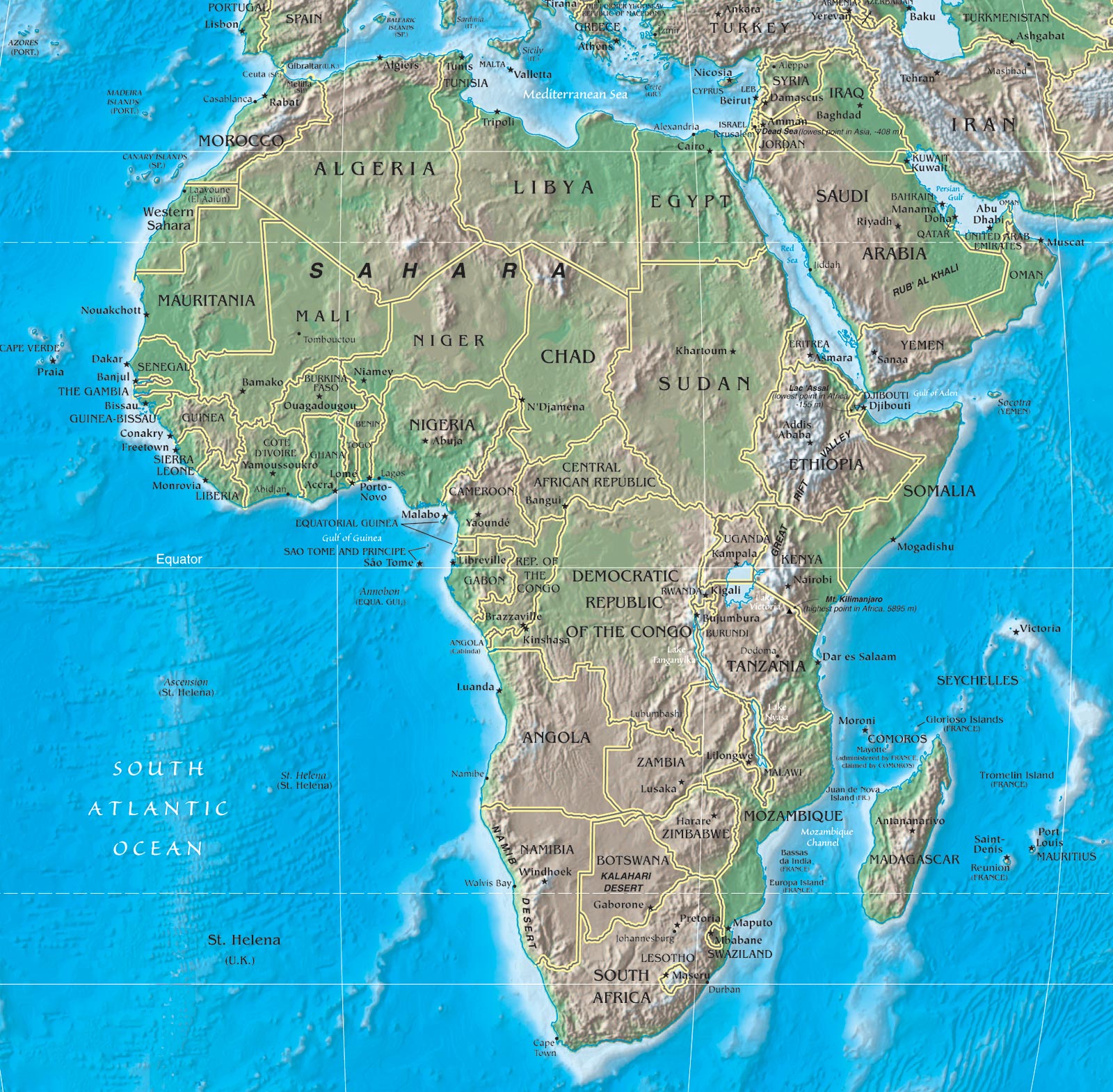 Kalahari Desert
Kalahari Desert
Is located in the southern part of Africa.
About 10 inches of rain falls each year.
It is surrounded by semi-arid areas that are becoming drier.
SS7G1 The student will locate selected features of Africa.
Locate on a world and physical map:
• The Sahara
• Kalahari Desert
• Sahel
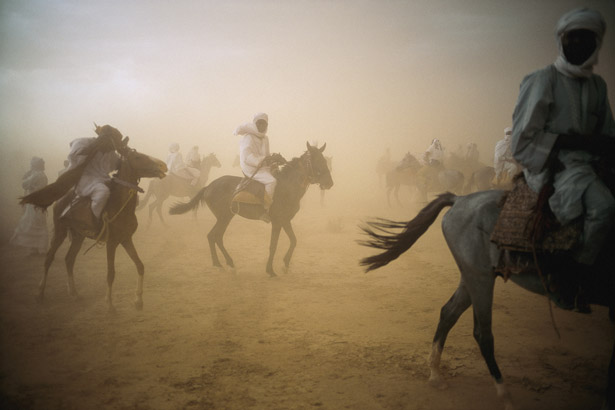 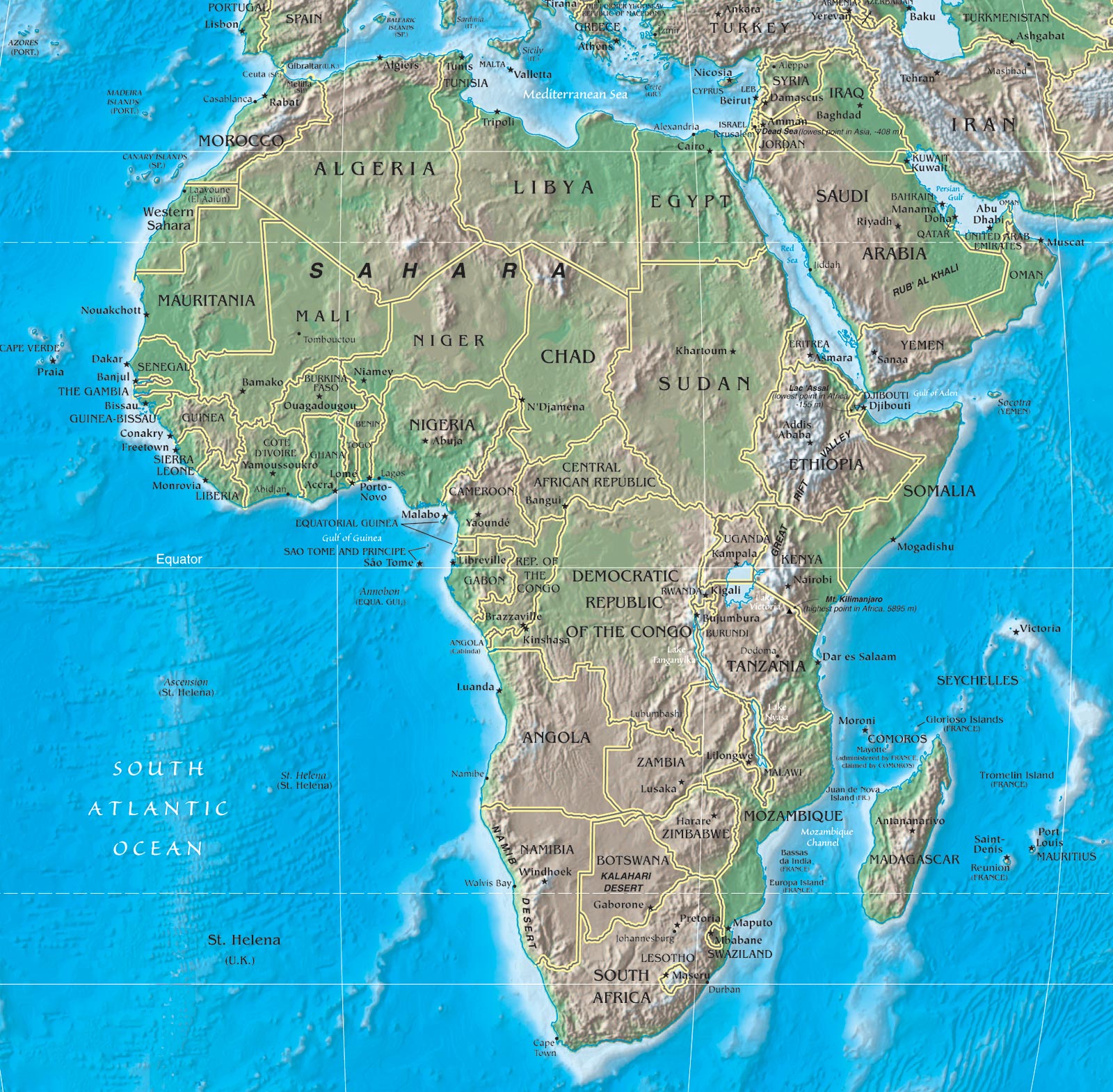 Sahel
SOUTH SUDAN
Sahel
• Located south of the Sahara Desert.
• It separates the Sahara Desert 
  from the savanna.
• A dry and semi arid region that is slowly turning into desert, because of overgrazing and deforestation.
• Many kingdoms, known as 
  Sahelian Kingdoms, flourished here 
  because it was an excellent trade route.
SS7G1 The student will locate selected features of Africa.
Locate on a world and physical map:
• The Sahara
• Kalahari Desert
• Sahel
• Savanna
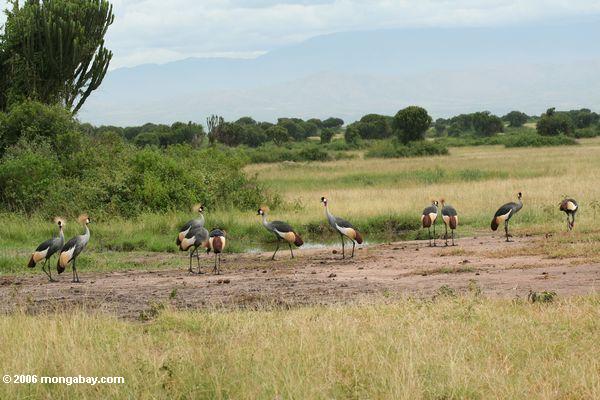 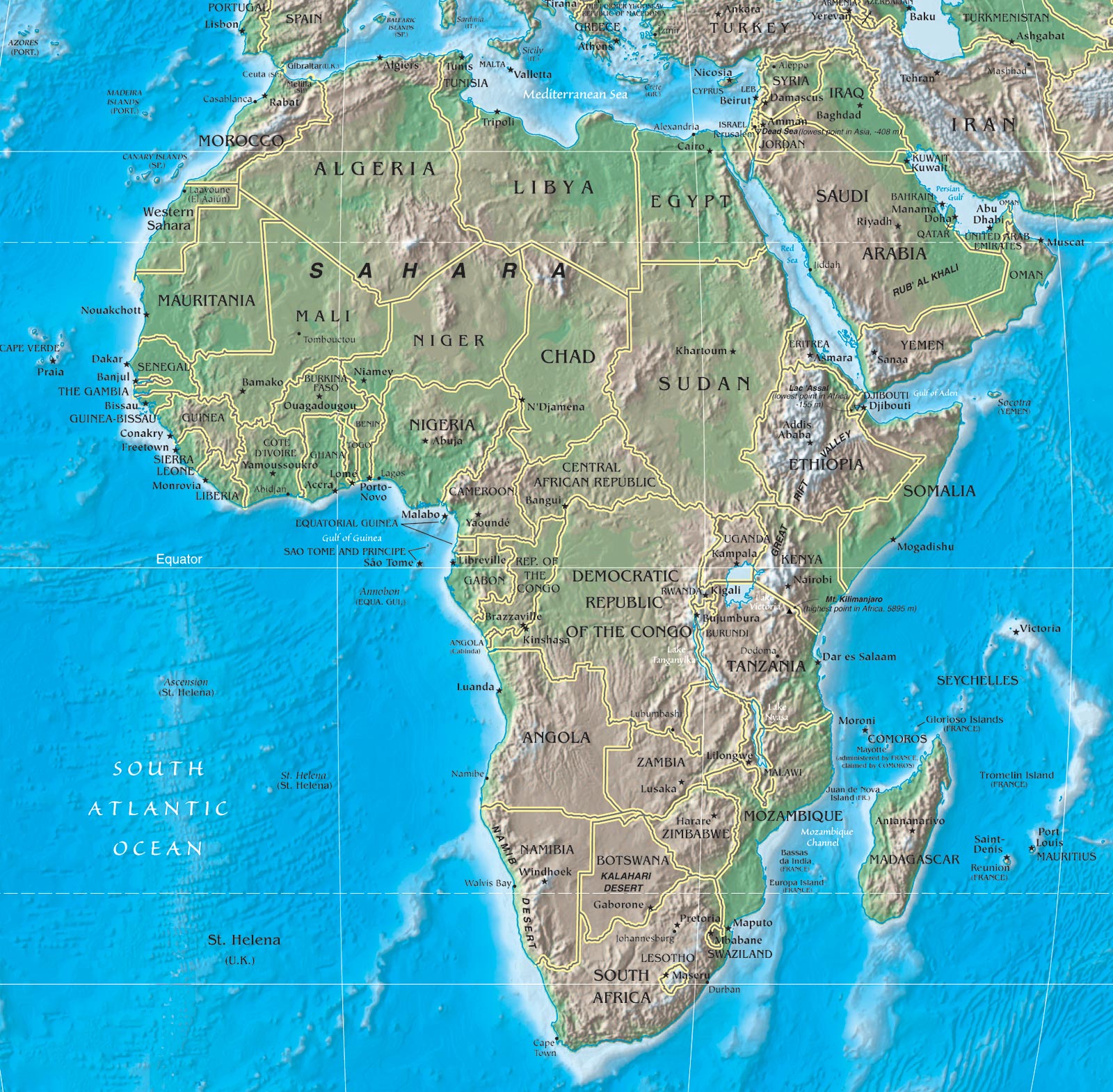 SOUTH SUDAN
Savanna
Savanna
• A savanna is a tropical or semi-arid 
  woodland area. 
• In a savanna, the trees are typically very
  small and widely spaced.
• Savannas are typically well-suited for 
  grazing animals. In Africa, these include 
  lions, elephants, giraffes, and zebras
SS7G1 The student will locate selected features of Africa.
Locate on a world and physical map:
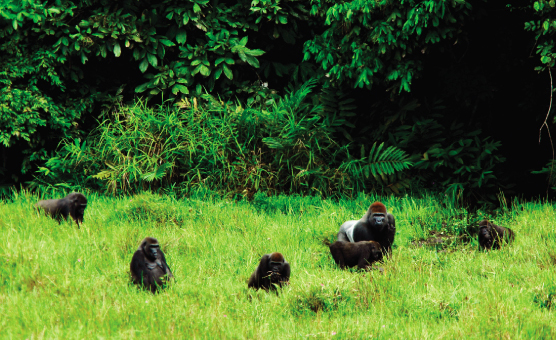 • The Sahara
• Kalahari Desert
• Sahel
• Savanna 
• Tropical rain forest
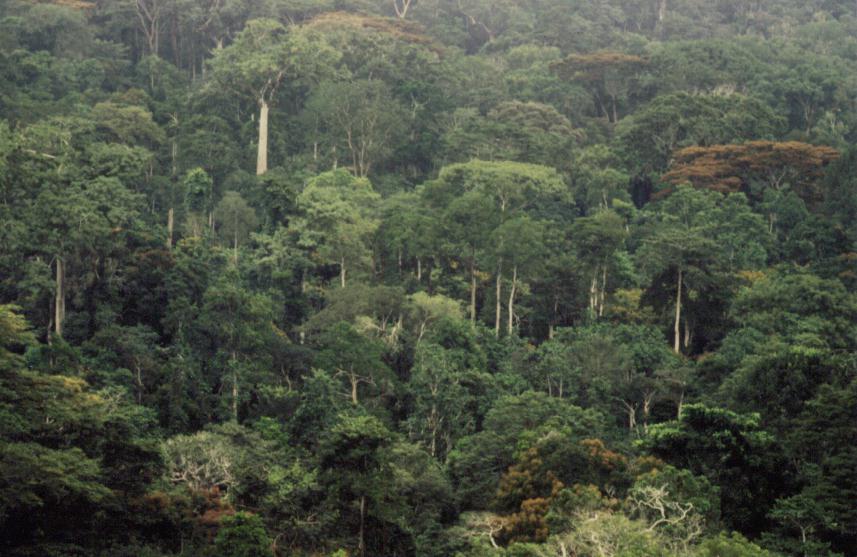 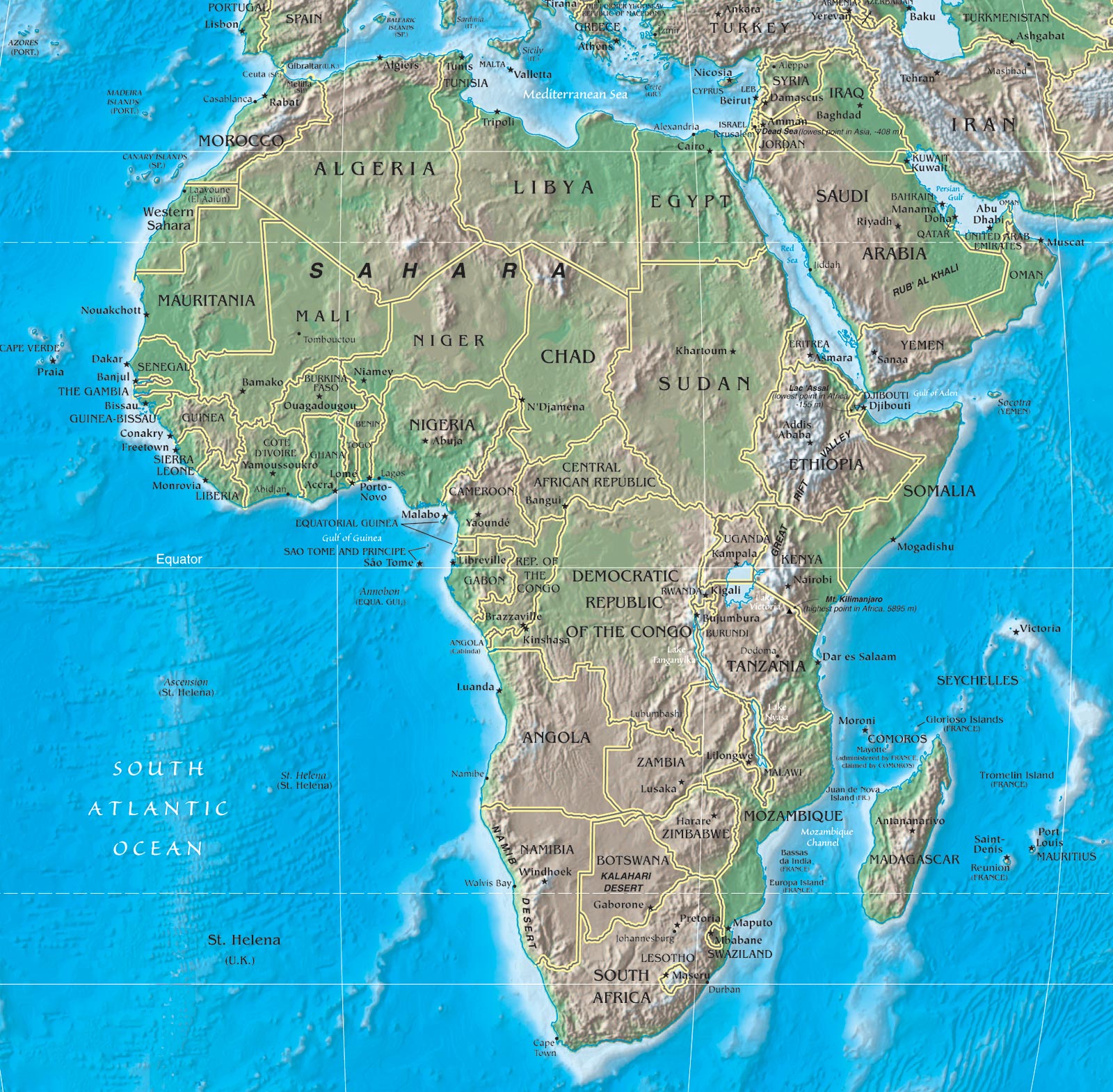 SOUTH SUDAN
Tropical Rain Forest
Tropical Rain Forest
Located along the central coast, and equator. Has high temperatures all year round.
Typically have 50- 60 inches of rain per year.
Many animals and birds, including gorillas, chimpanzees, monkeys, etc., call this ecosystem home.
Biggest threat to the ecosystem is deforestation.  The need for fuel, agriculture, housing and roads, are the driving deforestation.
SS7G1 The student will locate selected features of Africa.
Locate on a world and physical map:
• The Sahara
• Kalahari Desert
• Sahel
• Savanna 
• Tropical rain forest
• Atlas Mountains
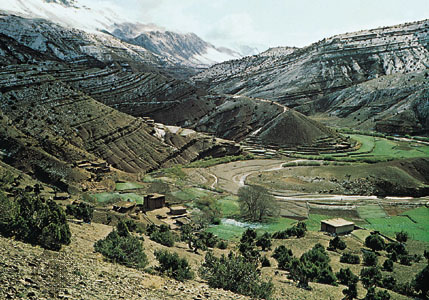 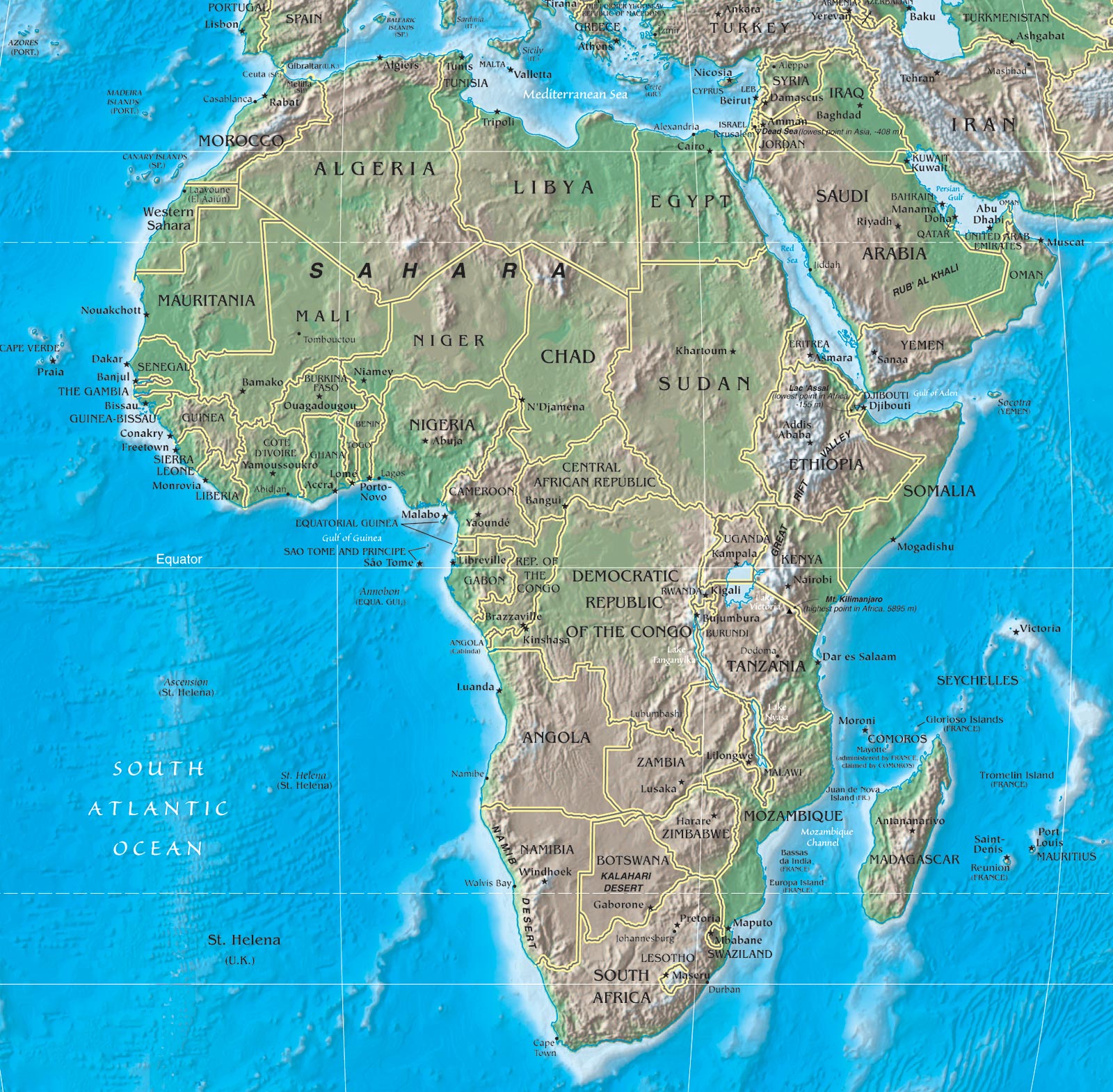 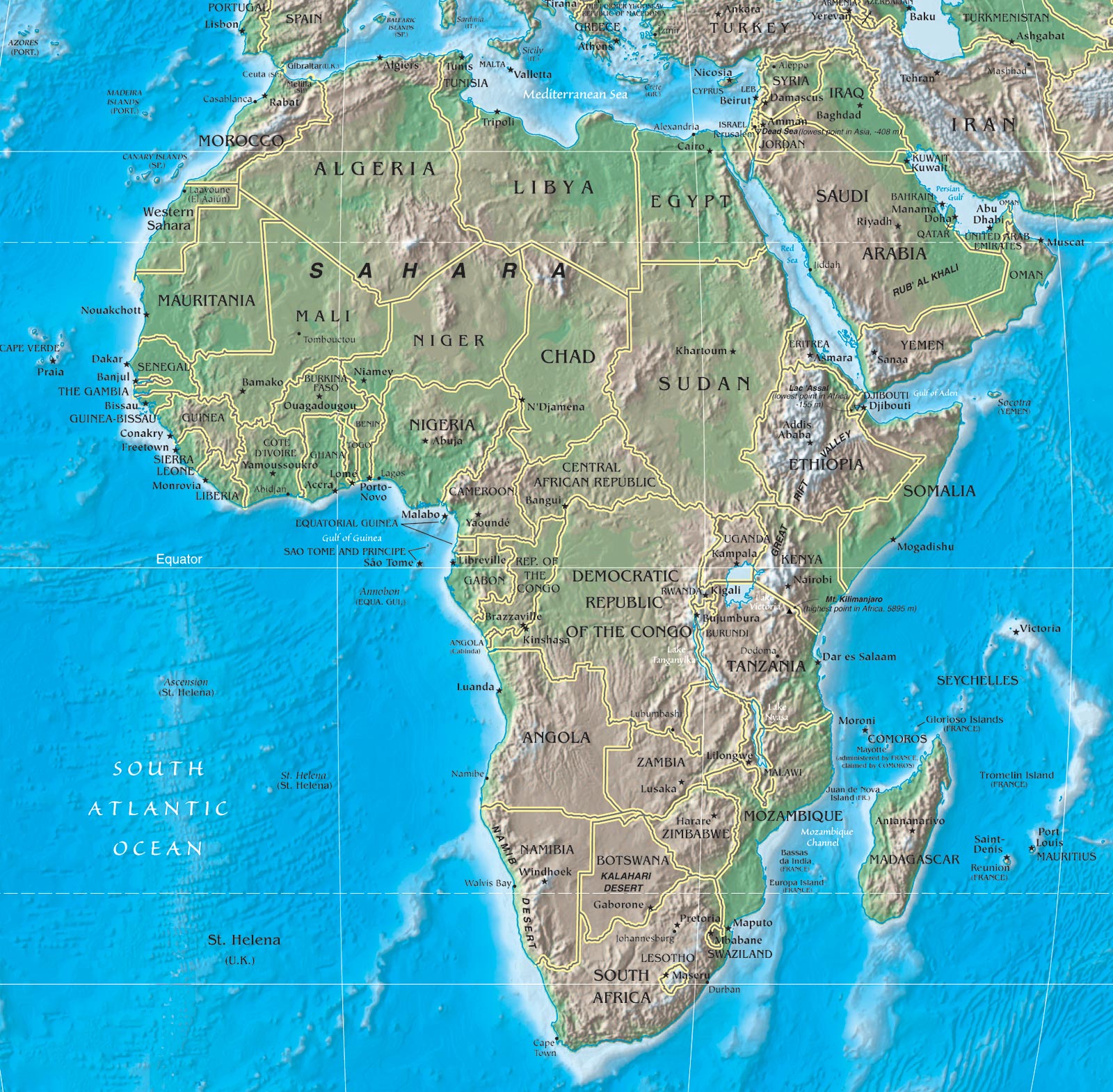 SOUTH SUDAN
Atlas Mountains
Atlas Mountains
• This range extends nearly 1500 miles 
   through Northern Africa.
•  It has been home to many of the Berber 
   tribes.
• There is a fascinating connection (literally) 
   to some mountains  in the United States.
SS7G1 The student will locate selected features of Africa.
Locate on a world and physical map:
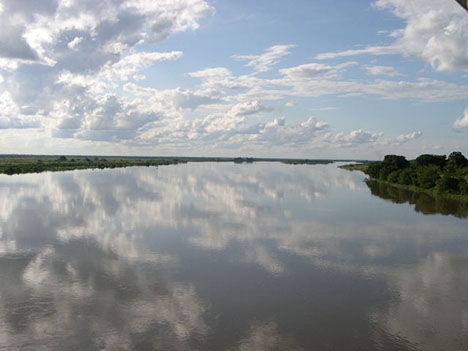 • Congo River
• Niger River
• Nile River
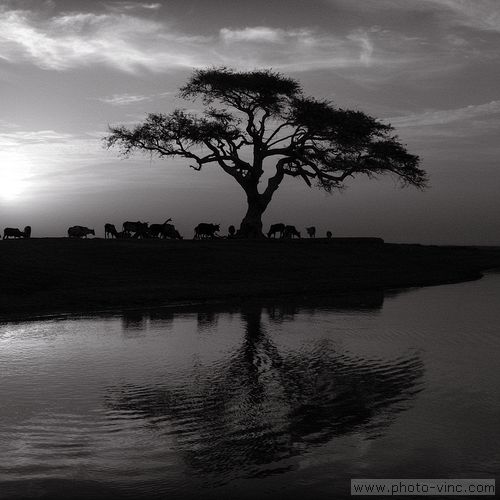 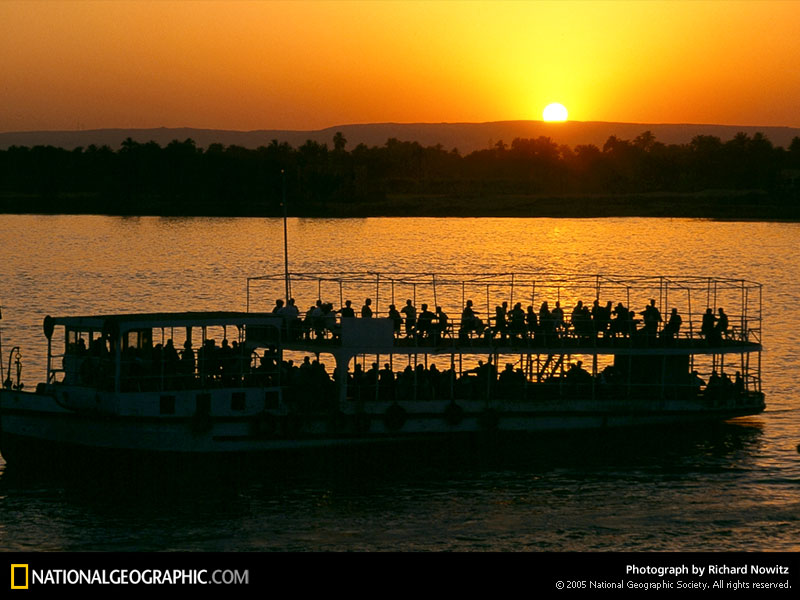 Nile
Niger
Congo
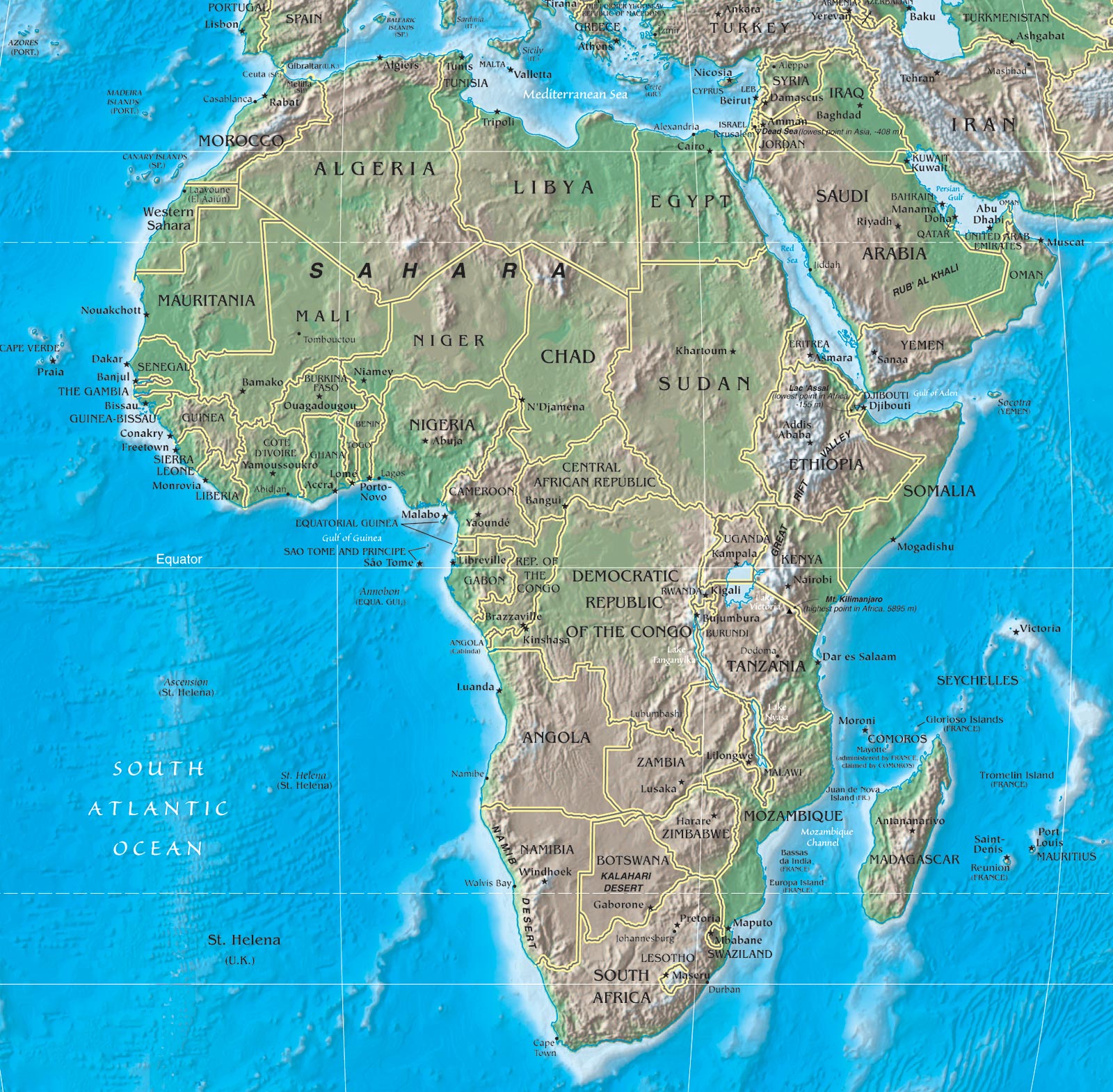 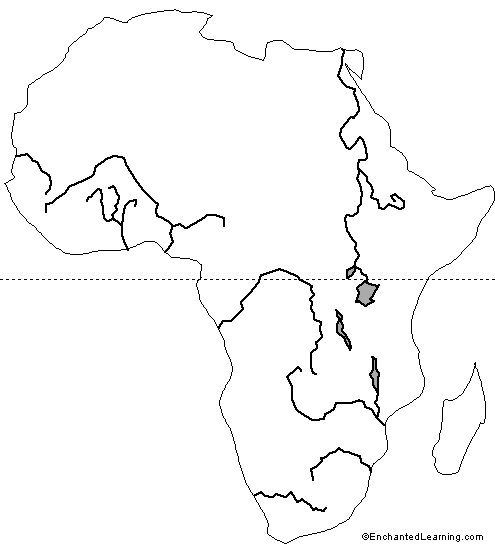 Congo River
• The Congo is the largest river in western 
  central Africa. It is the second largest river 
  on the entire African continent.
• It flows through the second largest rain 
  forest in the world.
• The Congo River is the very reason why 
   the Democratic Republic of Congo, 
   Republic of Congo, and Angola are 
   separate countries.
Niger River
• This crescent shaped river is the principal
  river in Western Africa.
• This very “clear” river has the Guinea 
  Highlands as its source.  
• The Niger River empties into the 
  Guinea basin.
SS7G1 The student will locate selected features of Africa.
Locate on a world and physical map:
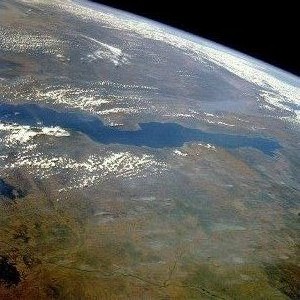 • Congo River
• Niger River
• Nile River
• LakeTanganyika 
• Lake Victoria
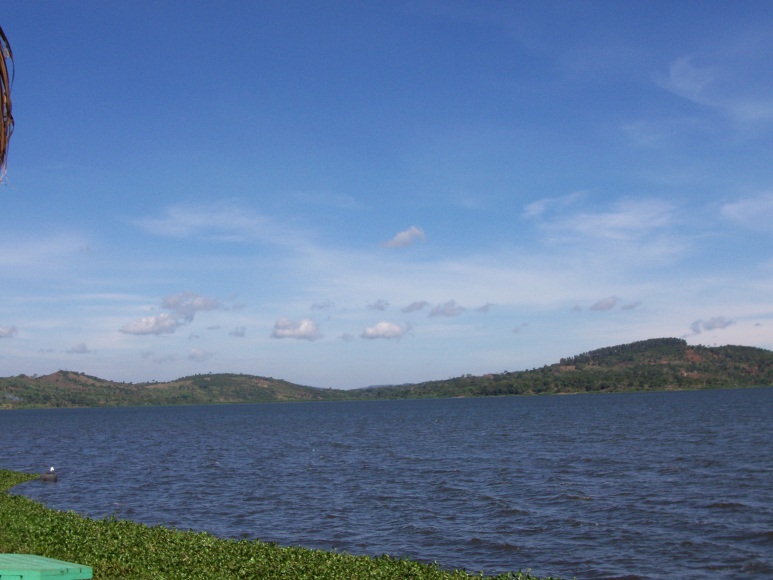 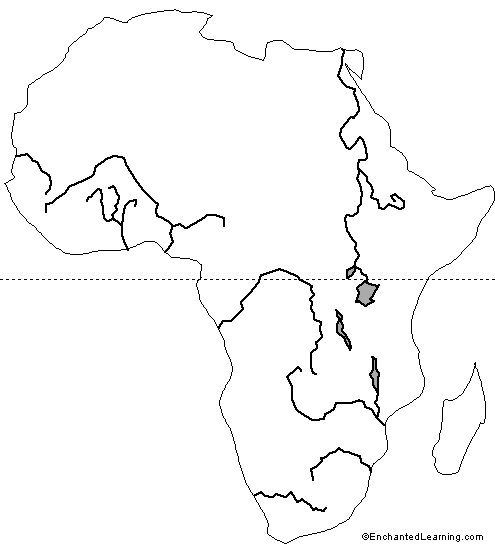 Nile
Niger
Lake 
Victoria
Congo
Lake
Tanganyika
Lake Tanganyika
• It is estimated to be the world’s second 
  largest fresh water lake
• The lake is divided between four countries; 
  Burundi, Democratic Republic of the 
  Congo (DRC), Tanzania and Zambia.
• The water flows into the Atlantic Ocean.
• This lake is very important to the daily 
   lives of people living in Africa.  It has 
   almost 250 species of fish.
Lake Victoria
• This is a very “young” lake.

• The eco-system has been nearly 
  devastated by human influence. 

• Lake Victoria empties into the country of
  Uganda.
SS7G1 The student will locate selected features of Africa.
SS7G1 The student will locate selected features of Africa.
b. 	Locate on a world and political map:
SS7G1 The student will locate selected features of Africa.
b. 	Locate on a world and political map:
• Democratic Republic of The Congo (Zaire)
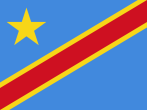 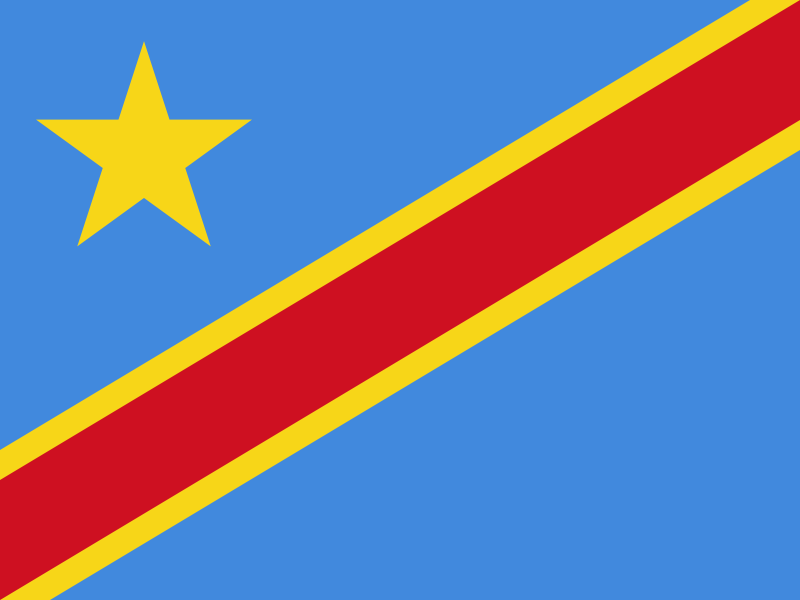 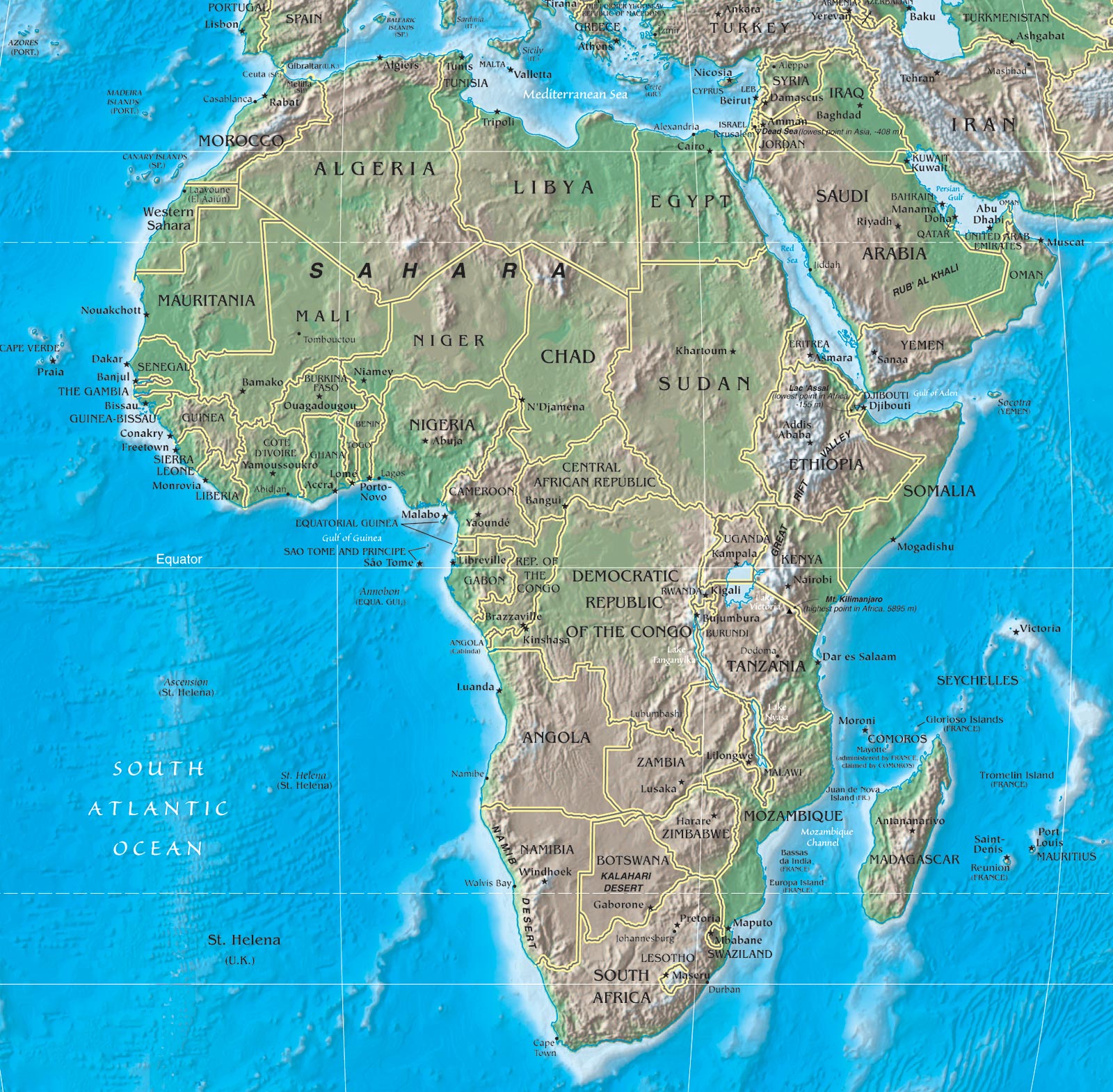 SOUTH SUDAN
Democratic Republic of the Congo (Zaire)
SS7G1 The student will locate selected features of Africa.
b. 	Locate on a world and political map:
• Democratic Republic of The Congo (Zaire)
• Egypt
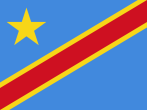 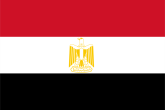 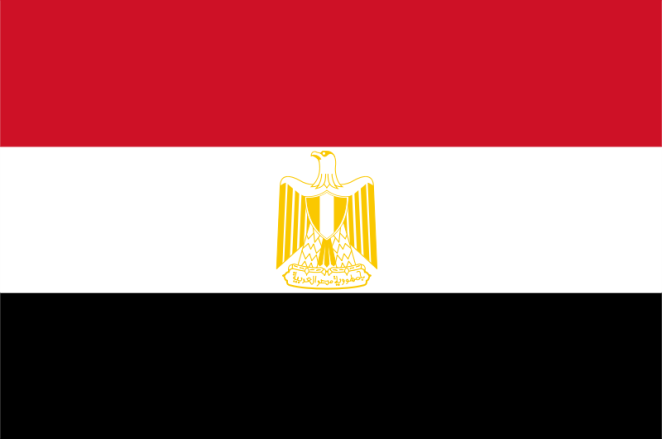 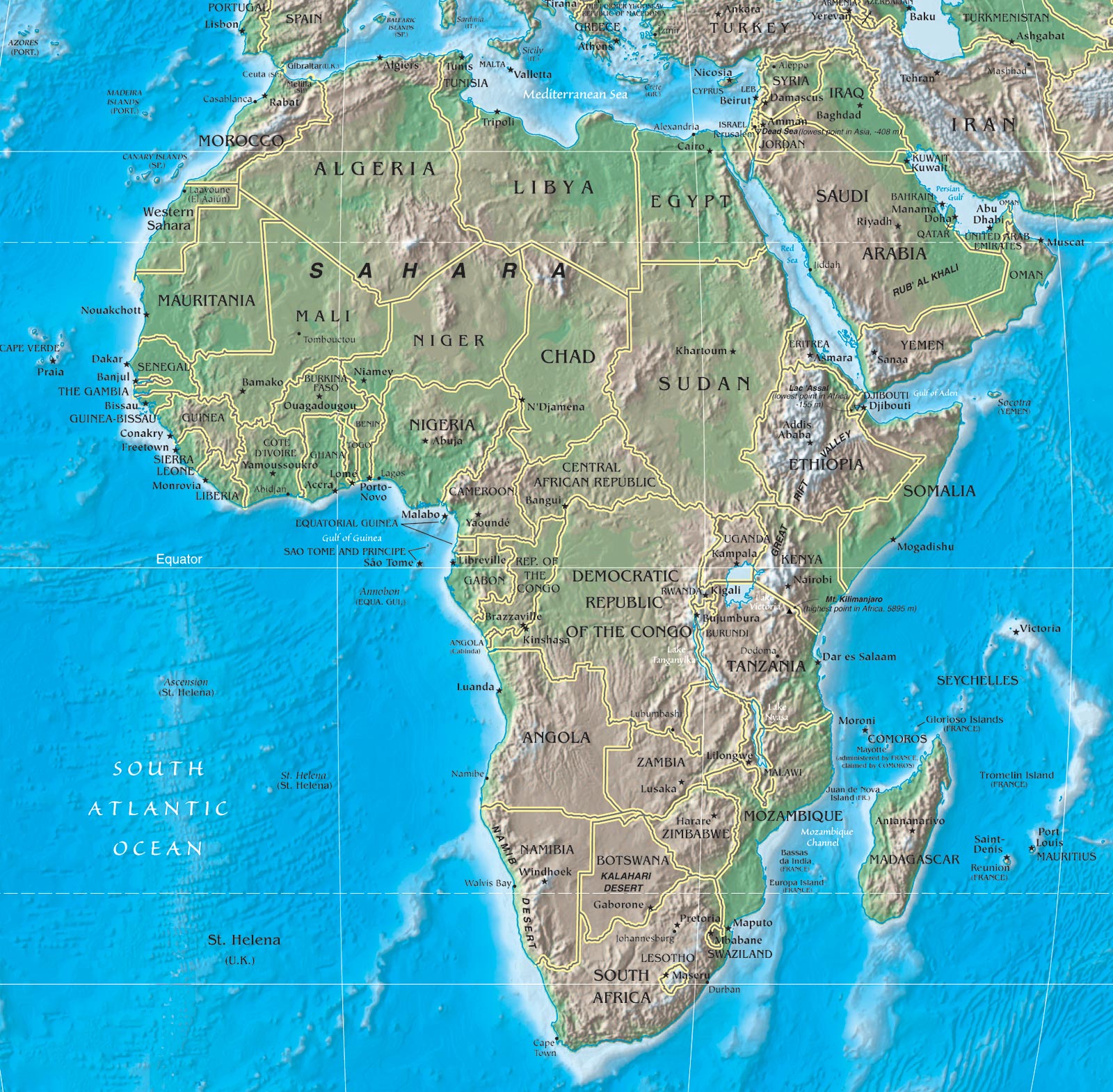 Egypt
SOUTH SUDAN
Democratic Republic of the Congo (Zaire)
SS7G1 The student will locate selected features of Africa.
b. 	Locate on a world and political map:
• Democratic Republic of The Congo (Zaire)
• Egypt
• Kenya
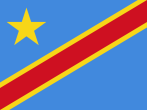 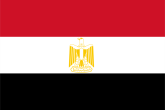 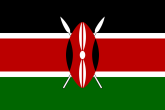 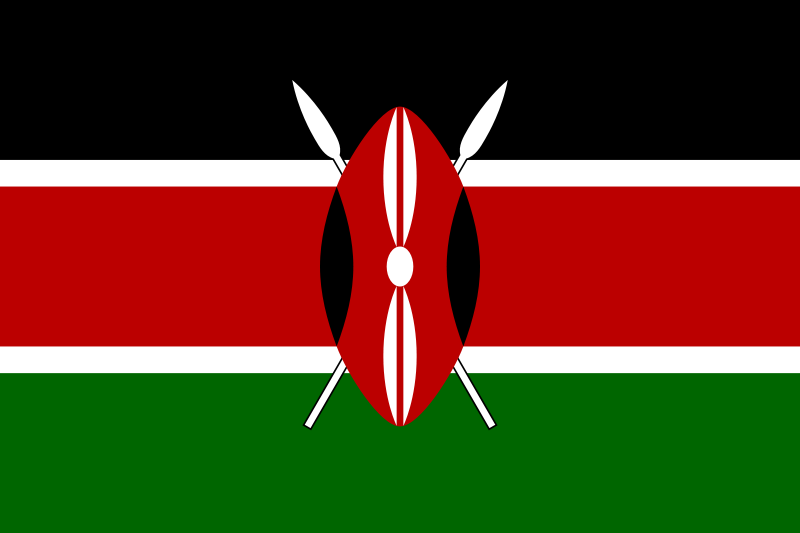 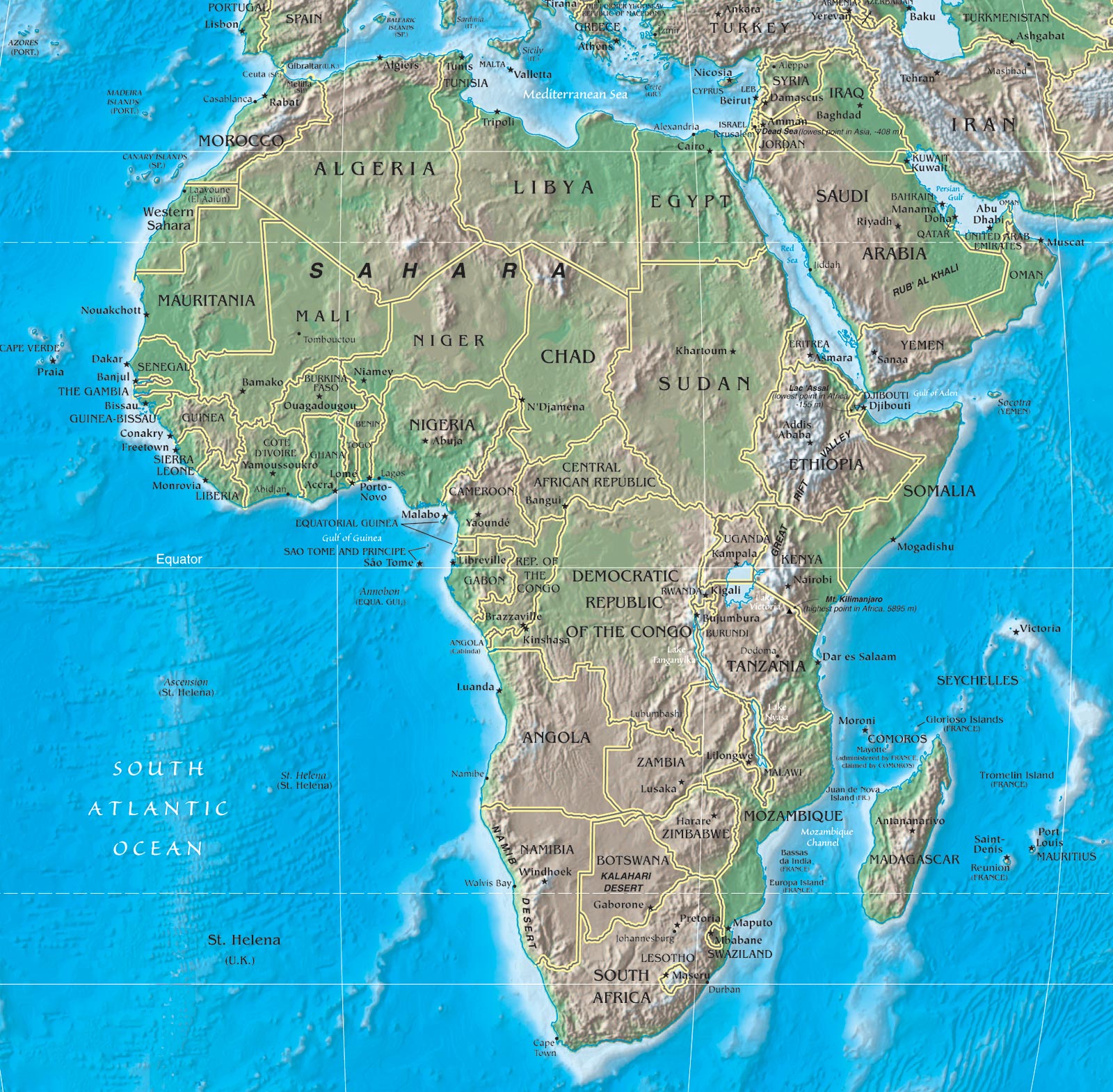 Egypt
SOUTH SUDAN
Kenya
Democratic Republic of the Congo (Zaire)
SS7G1 The student will locate selected features of Africa.
b. 	Locate on a world and political map:
• Democratic Republic of The Congo (Zaire)
• Egypt
• Kenya
• Nigeria
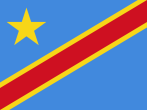 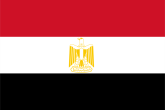 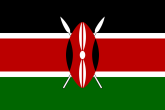 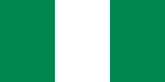 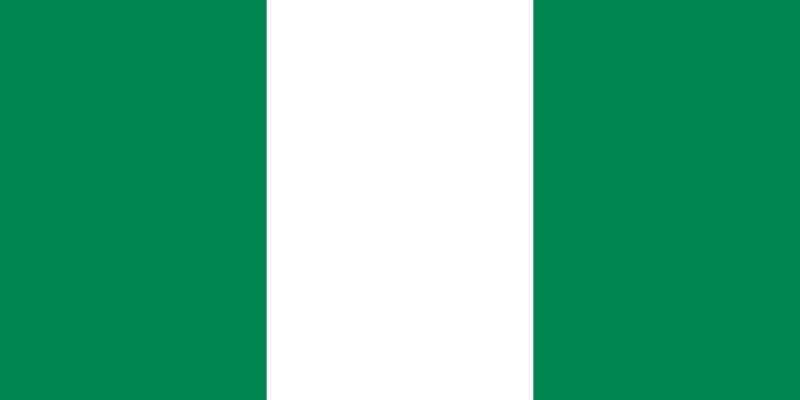 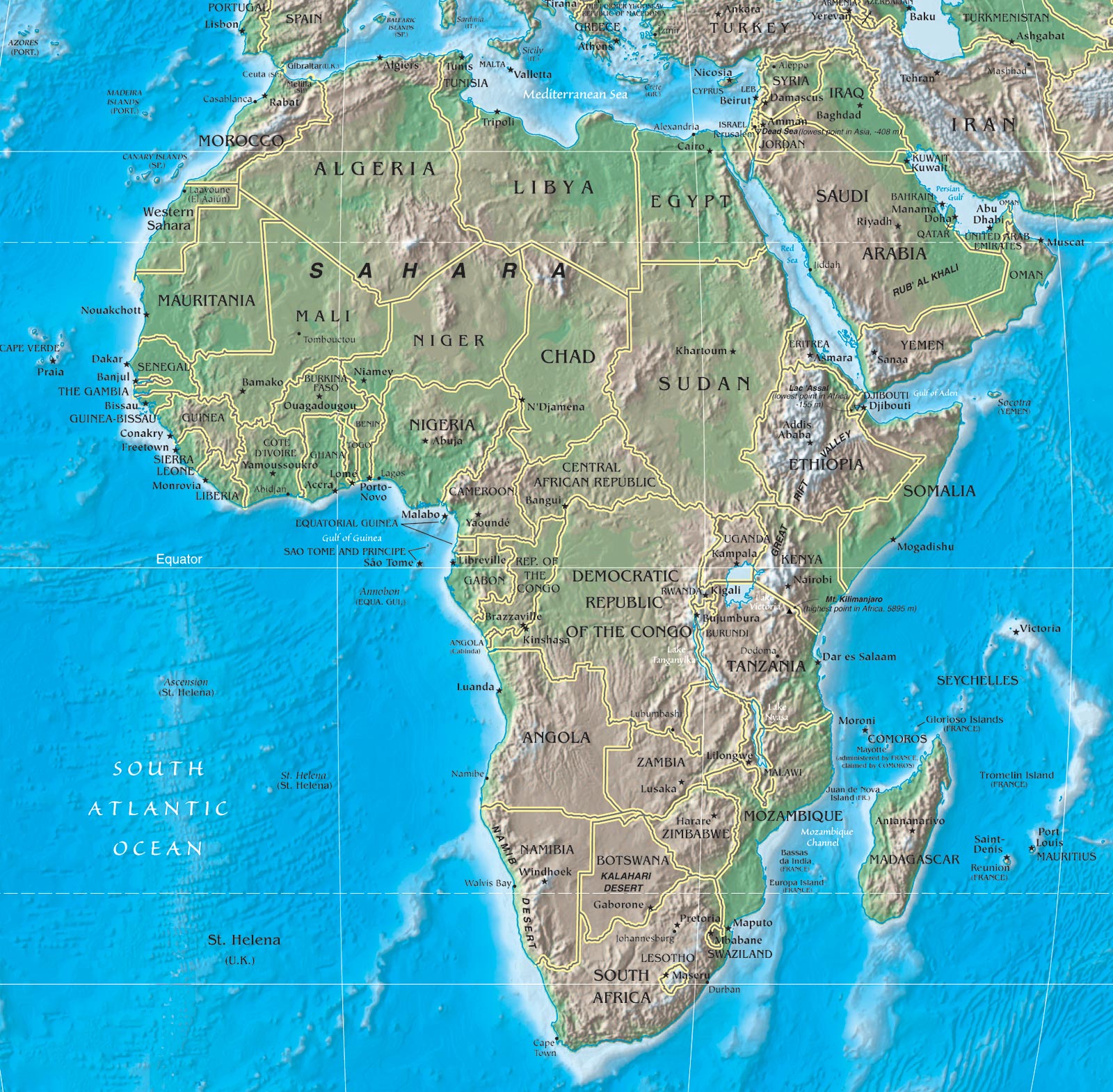 Egypt
Nigeria
SOUTH SUDAN
Kenya
Democratic Republic of the Congo (Zaire)
SS7G1 The student will locate selected features of Africa.
b. 	Locate on a world and political map:
• Democratic Republic of The Congo (Zaire)
• Egypt
• Kenya
• Nigeria
• South Africa
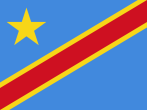 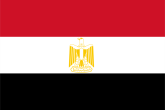 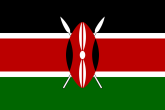 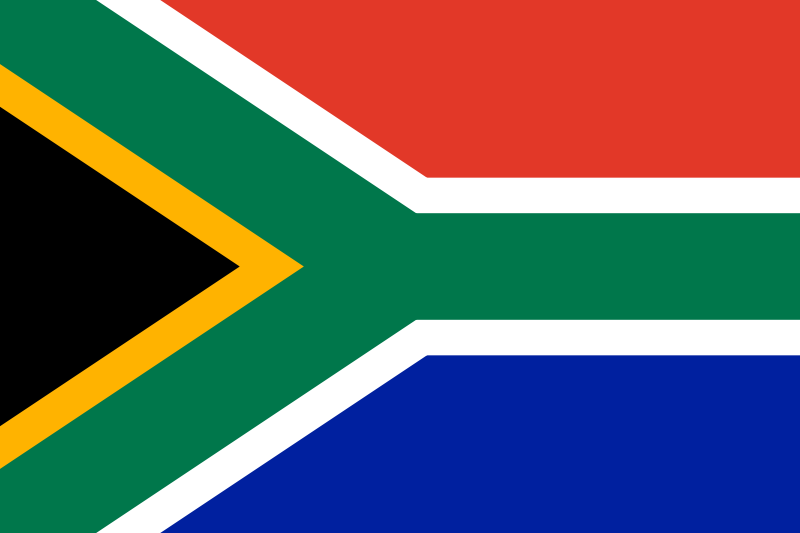 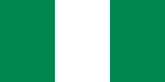 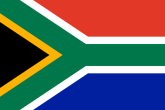 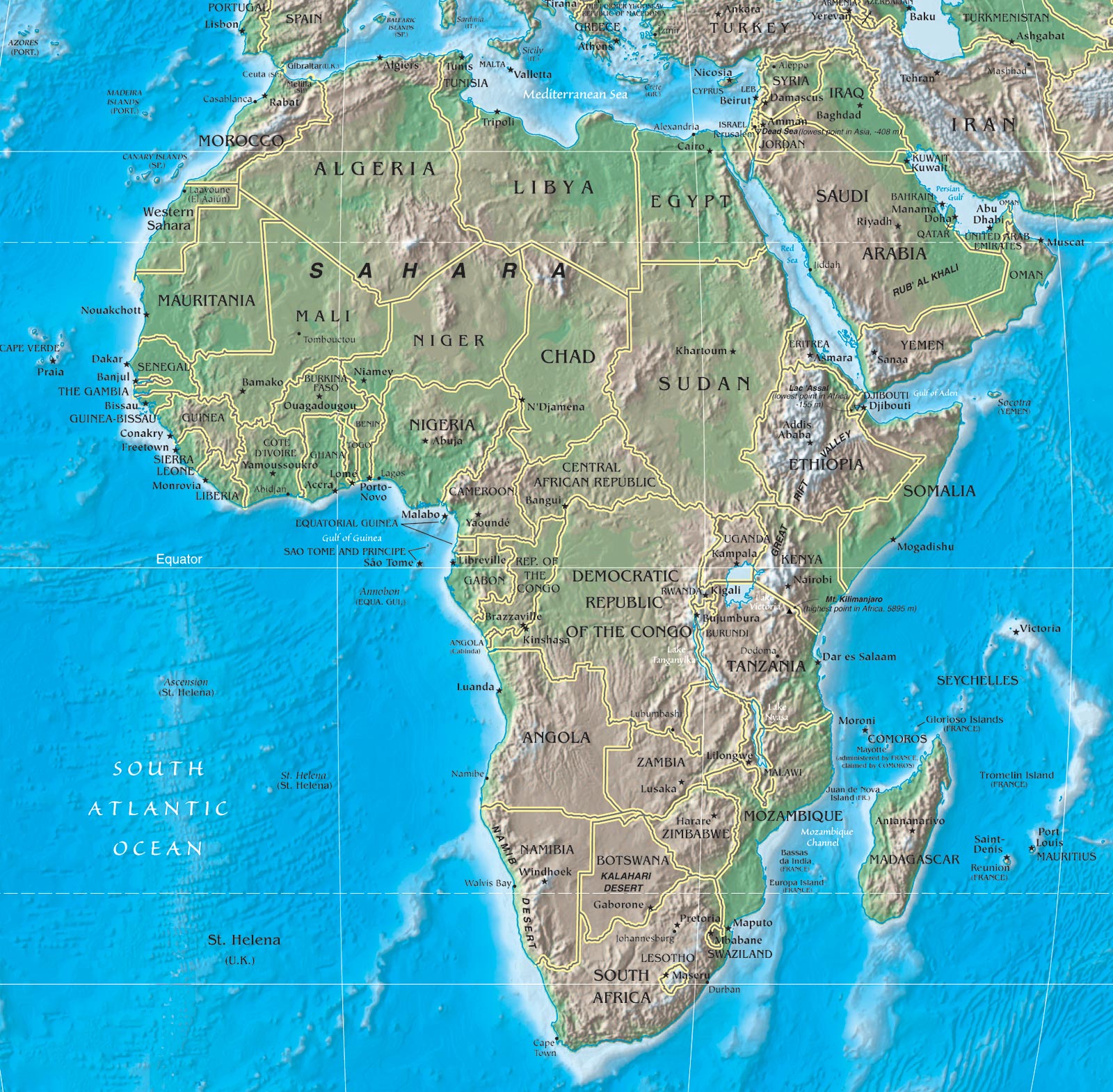 Egypt
Nigeria
SOUTH SUDAN
Kenya
Democratic Republic of the Congo (Zaire)
South Africa
SS7G1 The student will locate selected features of Africa.
b. 	Locate on a world and political map:
• Democratic Republic of The Congo (Zaire)
• Egypt
• Kenya
• Nigeria
• South Africa
• Sudan
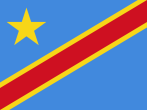 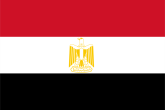 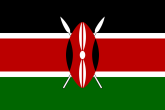 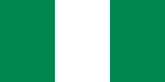 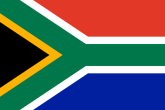 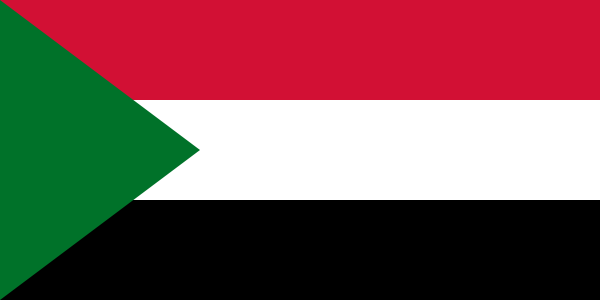 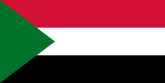 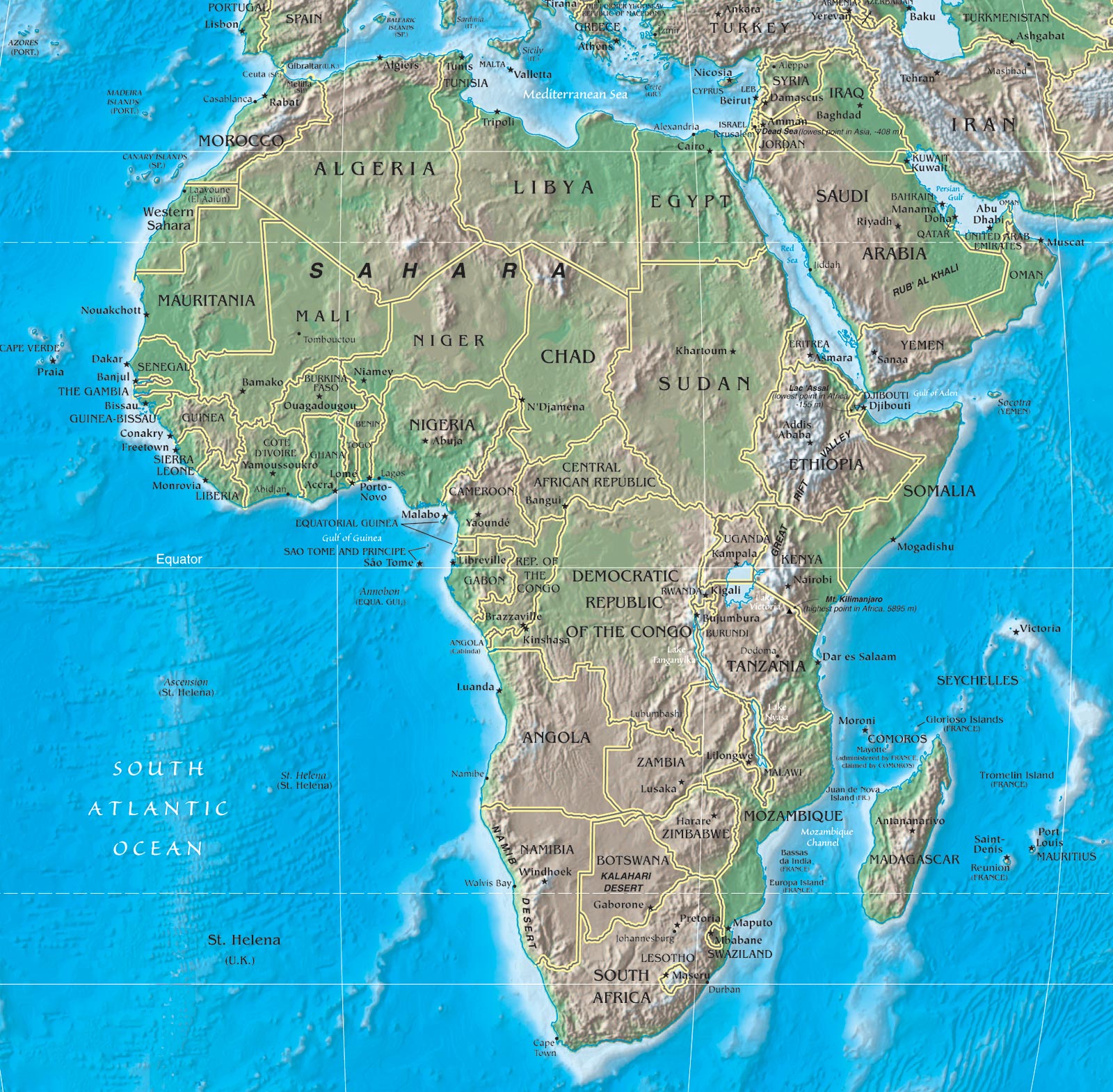 Egypt
Sudan
Nigeria
SOUTH SUDAN
Kenya
Democratic Republic of the Congo (Zaire)
South Africa
SS7G1 The student will locate selected features of Africa.
b. 	Locate on a world and political map:
• Democratic Republic of The Congo (Zaire)
• Egypt
• Kenya
• Nigeria
• South Africa
• Sudan
• South Sudan
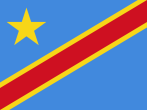 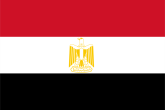 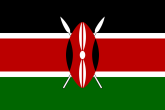 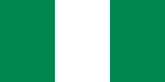 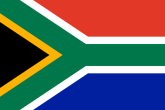 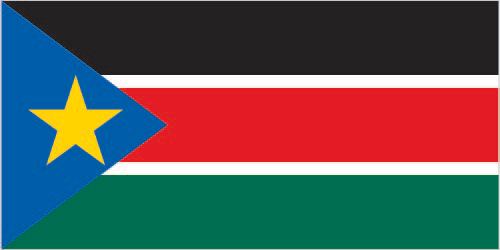 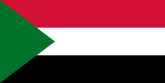 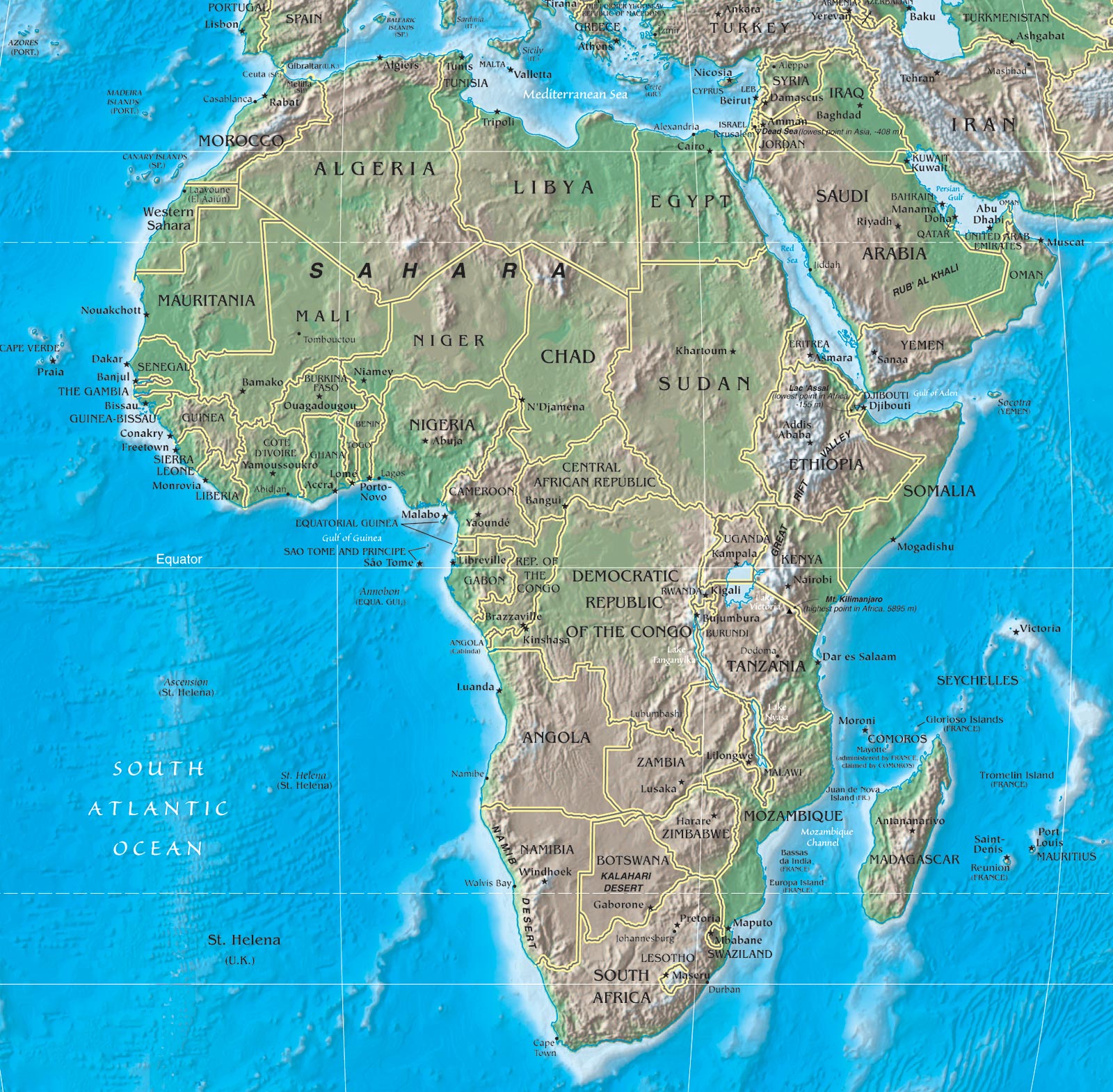 Egypt
Sudan
Nigeria
South Sudan
SOUTH SUDAN
Kenya
Democratic Republic of the Congo (Zaire)
South Africa